PENYATA PRESTASI BELANJAWAN        	- PELAKSANAAN MENGIKUT MPSAS 24
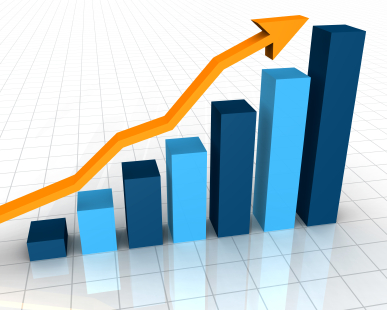 PELAKSANAAN SISTEM PERAKAUNAN AKRUAN KERAJAAN NEGERI KEDAH
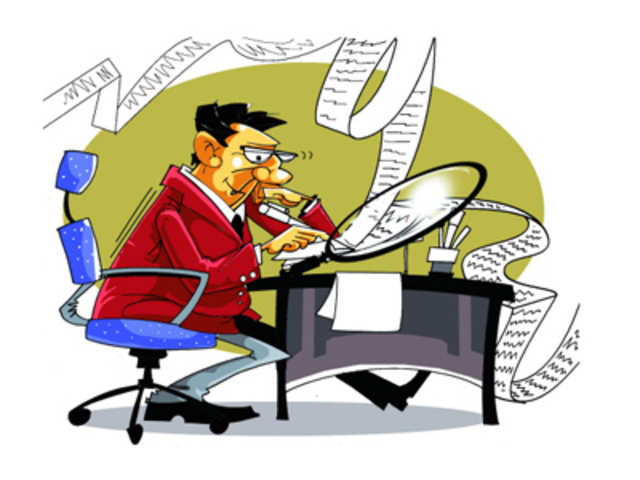 Tarikh mula – 1 Julai 2017
Penyata kewangan berasaskan tunai walaupun transaksi mengikut asas akruan
TEMPOH PENYEDIAAN BAJET & PENYATA KEWANGAN
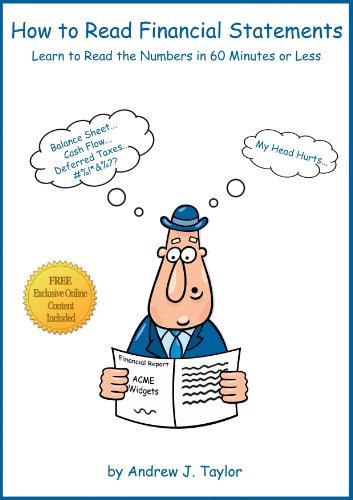 PROSES PENYEDIAAN BAJET 2020

APRIL 2019 – JANUARI 2020
PROSES PENYEDIAAN PENYATA KEWANGAN 2020

SEPTEMBER 2020 – NOVEMBER 2021
FORMAT LAPORAN PENYATA KEWANGAN AKRUAN DAN TUNAI DALAM SISTEM Ispeks.
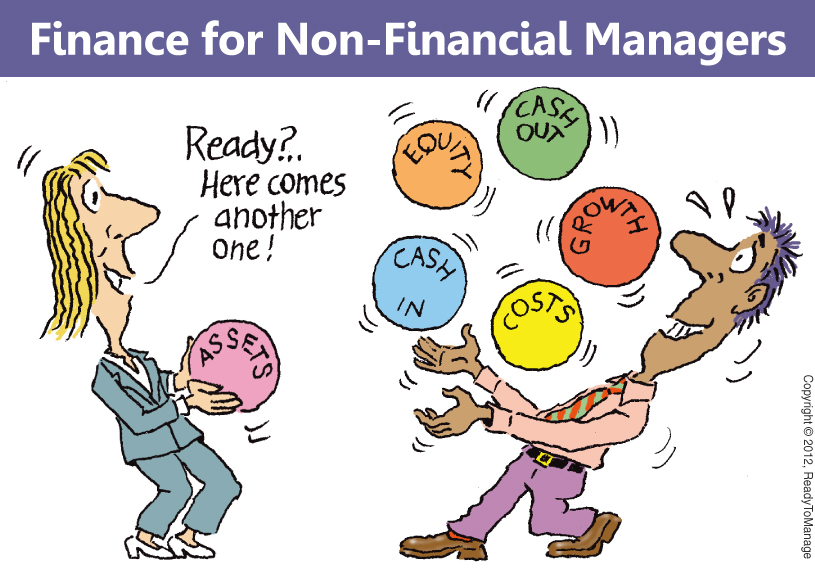 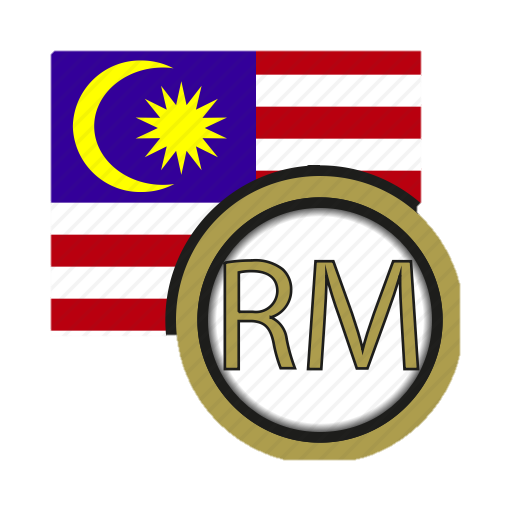 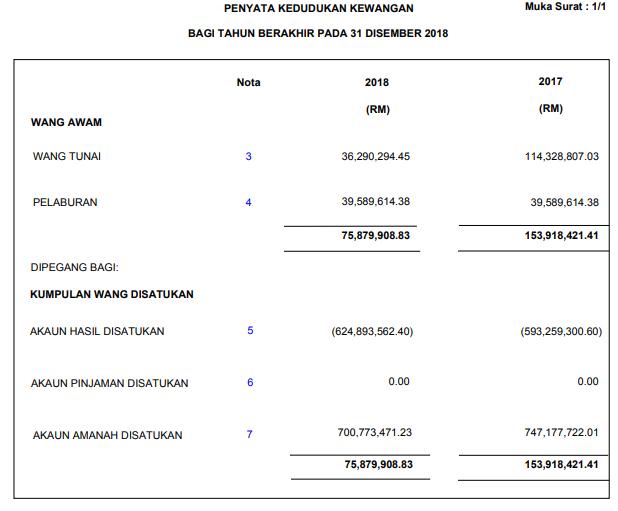 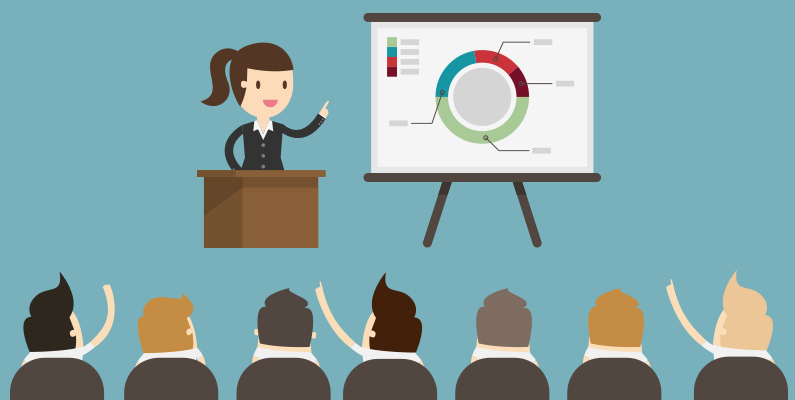 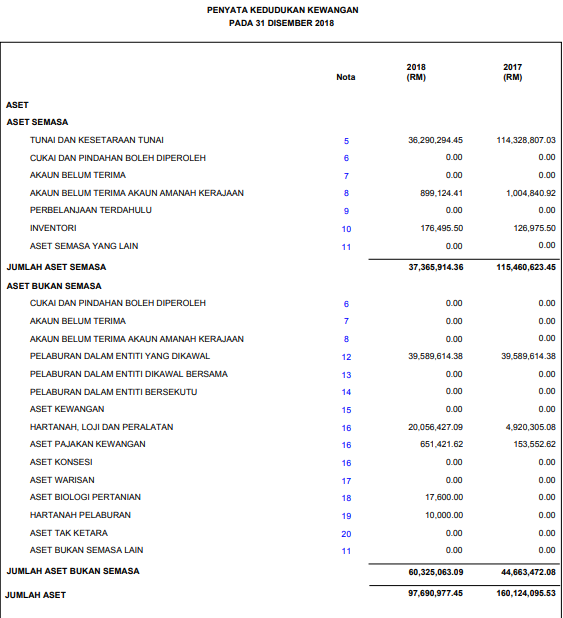 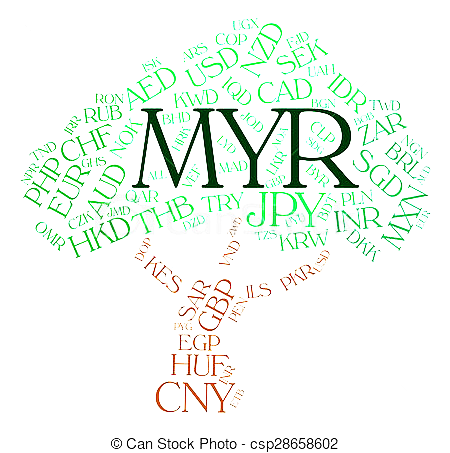 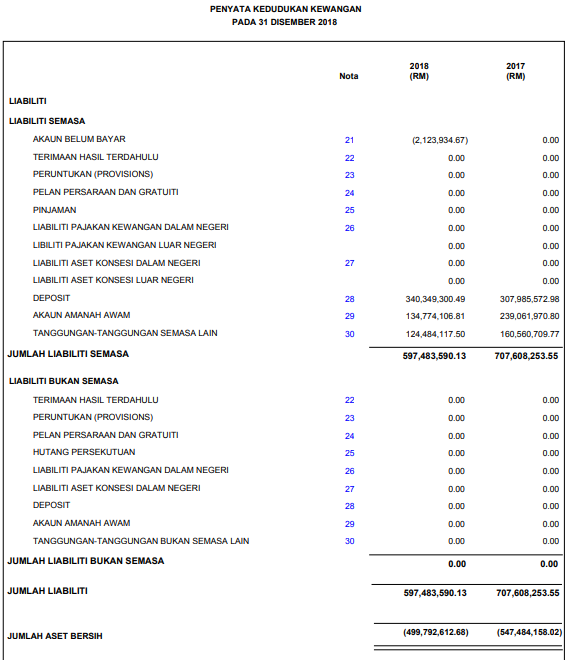 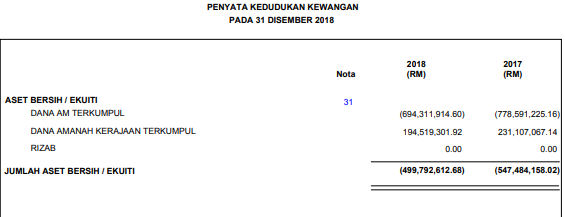 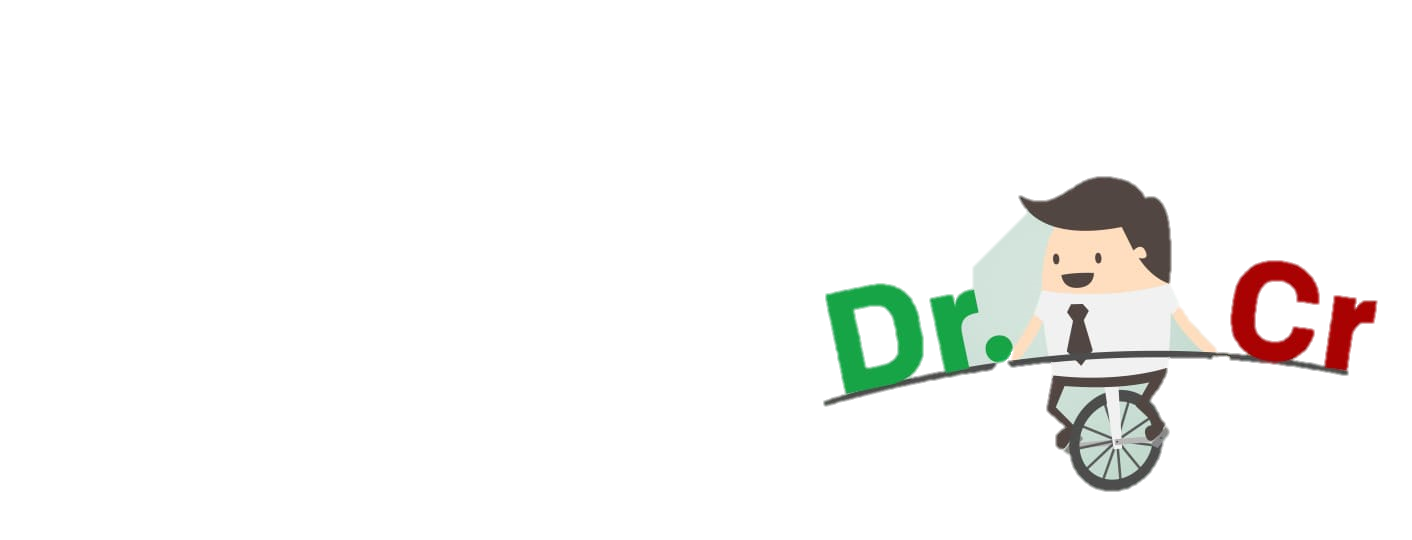 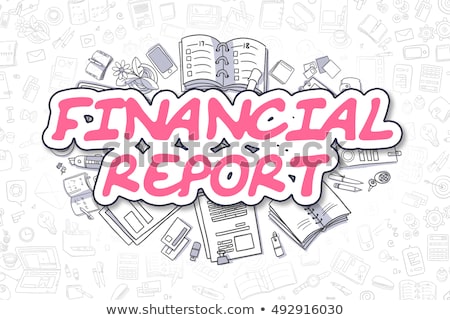 HASIL (LT013A)
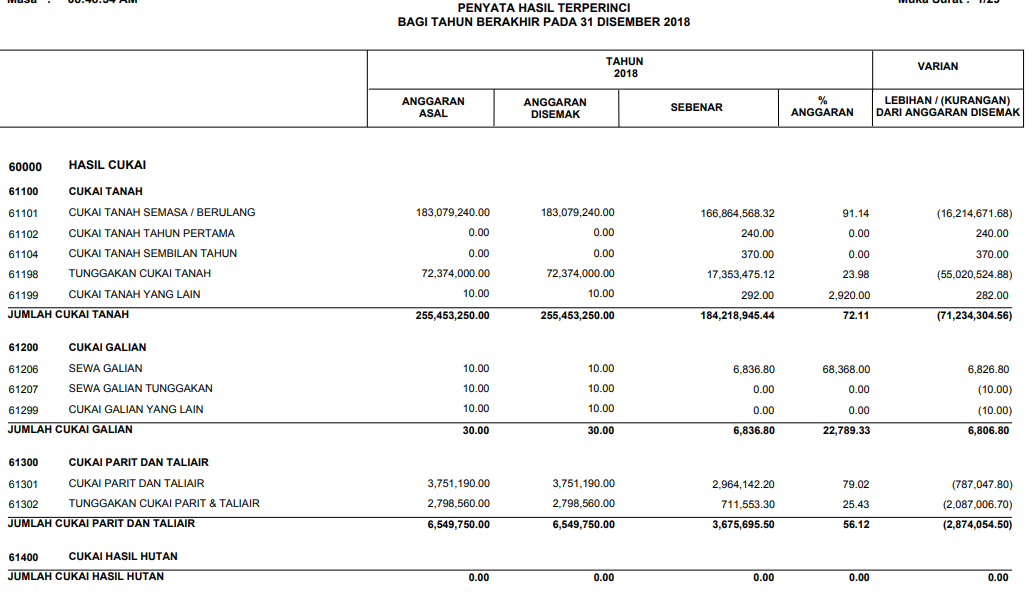 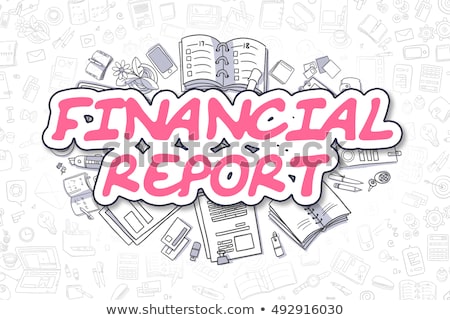 BELANJA MENGURUS (LT014A)
PENYEDIAAN PENYATA KEWANGAN 2021 (KERAJAAN PERSEKUTUAN) & 2022 (KERAJAAN NEGERI)
AKRUAN
BAJET
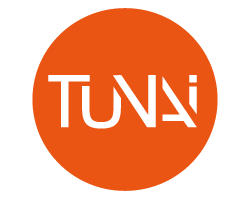 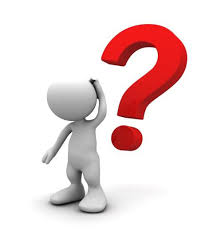 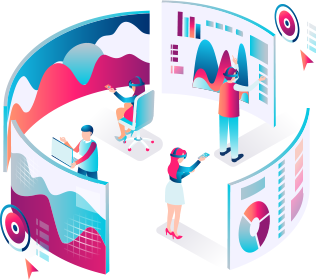 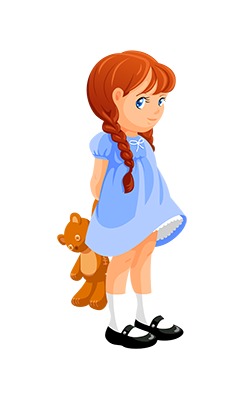 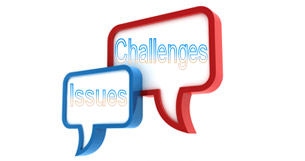 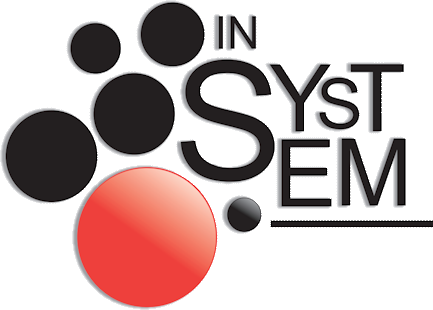 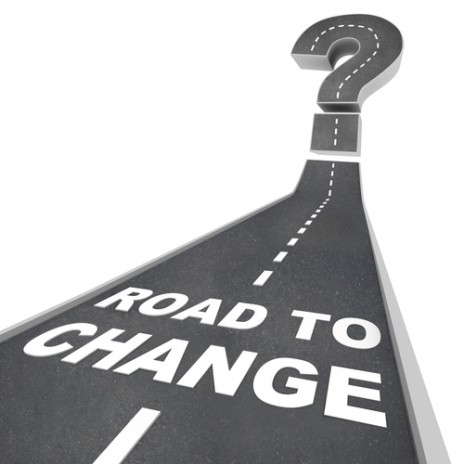